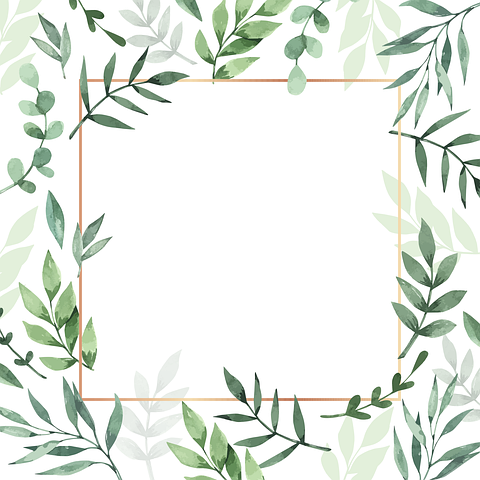 Các số có sáu chữ số
KHỞI ĐỘNG
Ôn biểu thức có chứa một chữ
Tính giá trị của các biểu thức sau
40
3
4
32
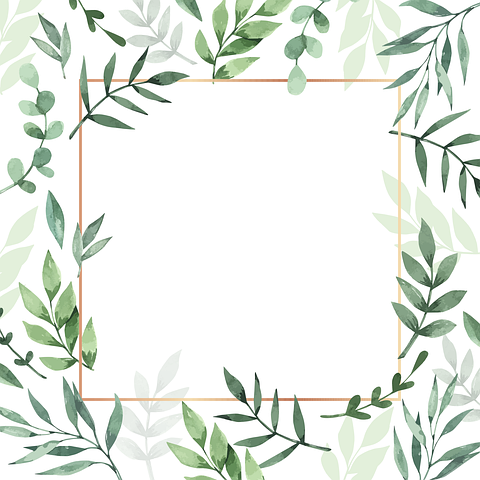 HÌNH THÀNH KIẾN THỨC
Các số có sáu chữ số
Thực hành
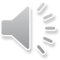 Vận dụng
Khởi động
1
2
3
Đọc, viết các số có 6 chữ số.
Nắm được các hàng của số có 
6 chữ số.
Thực tế
Ôn biểu thức có chứa một chữ
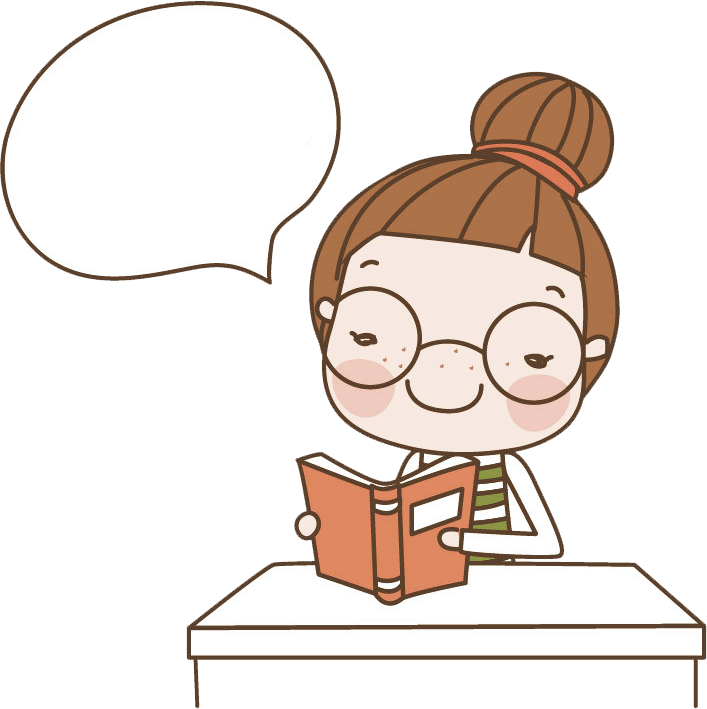 Mục tiêu
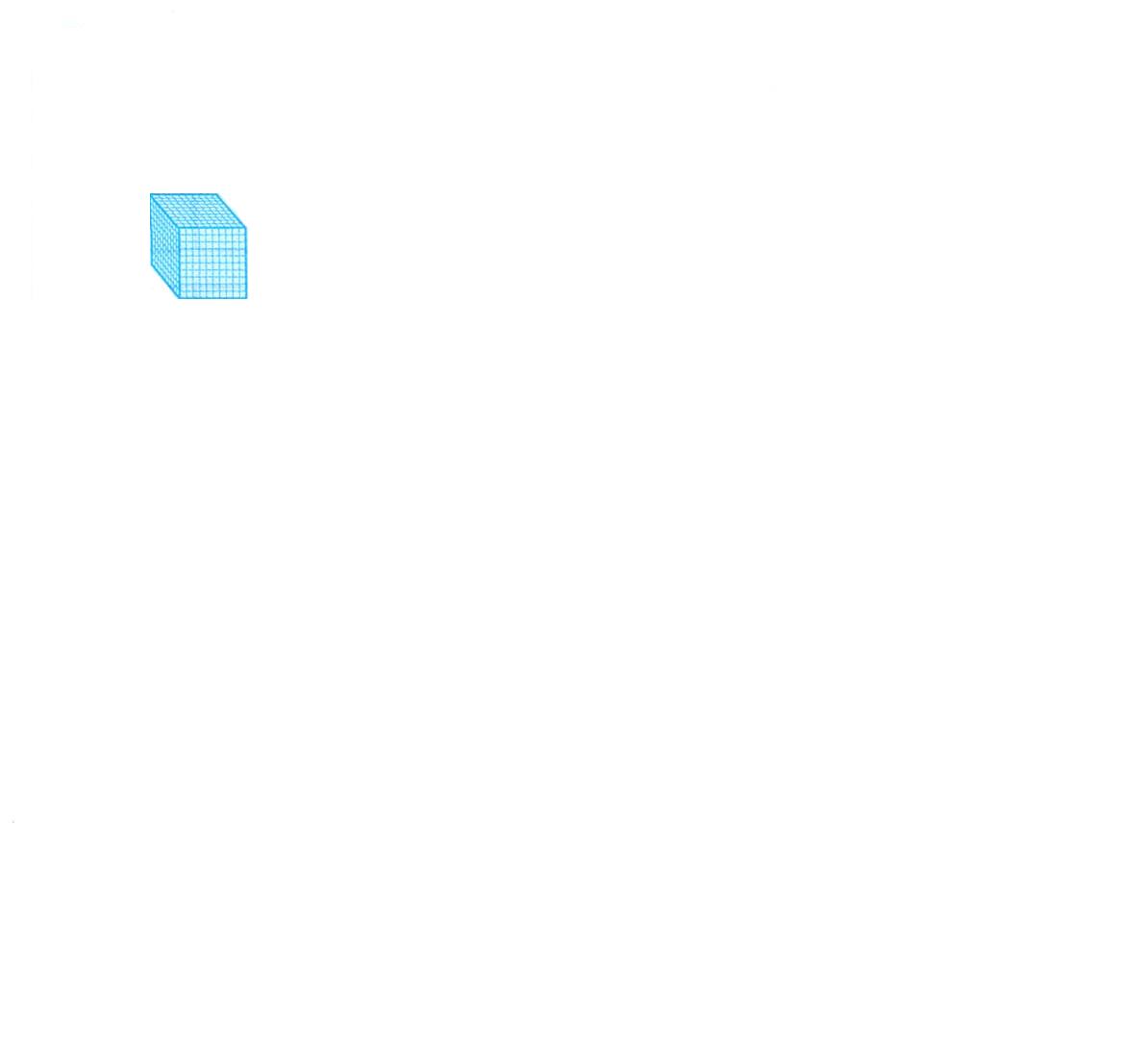 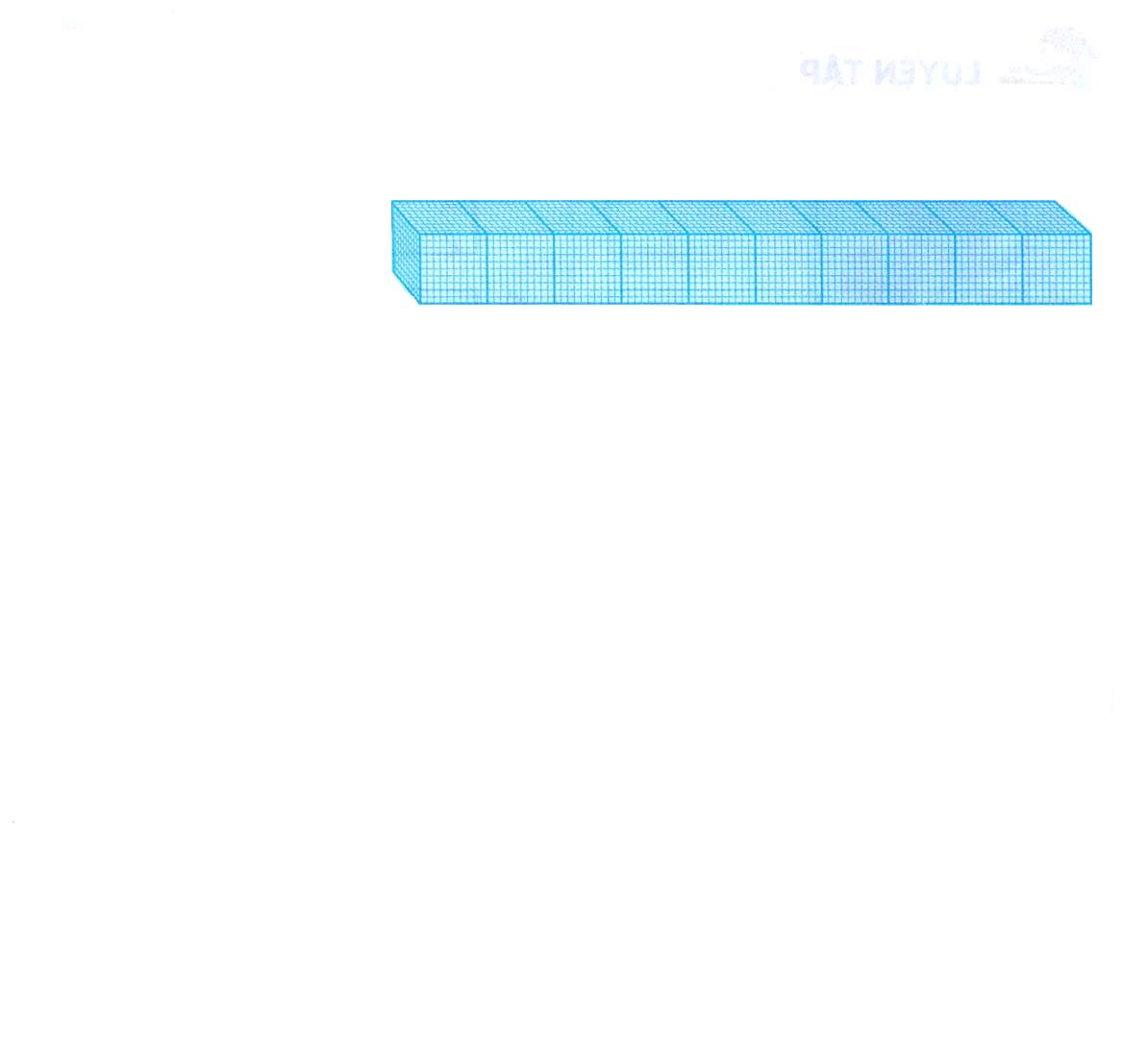 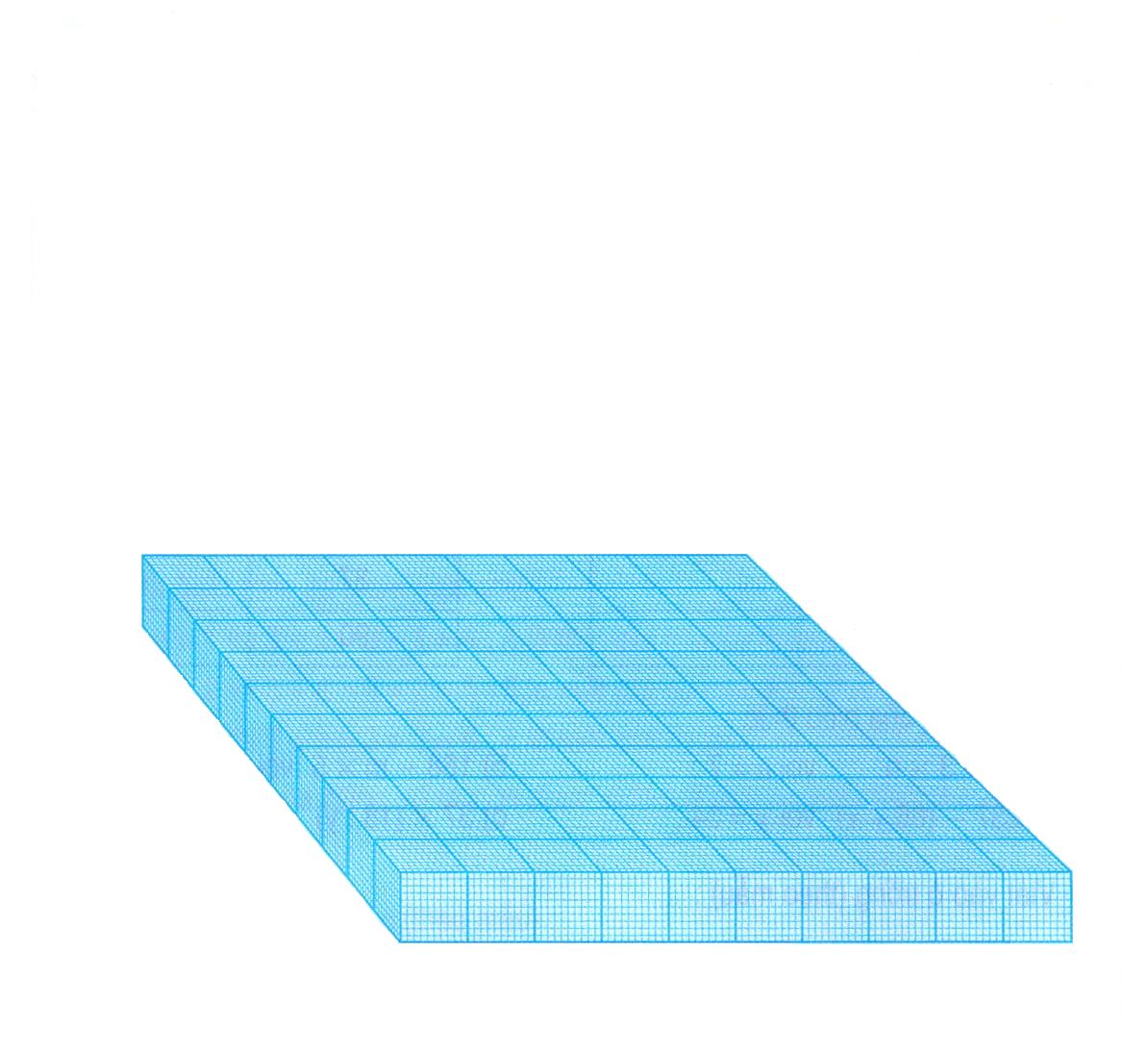 100
1
100 000
100
1
100 000
100 00
100
1
100 000
100 00
1 000
100
1
100 000
100 00
1000
100
10
1
1
Dựa vào bảng, hãy điền từng hàng chữ số thích hợp?
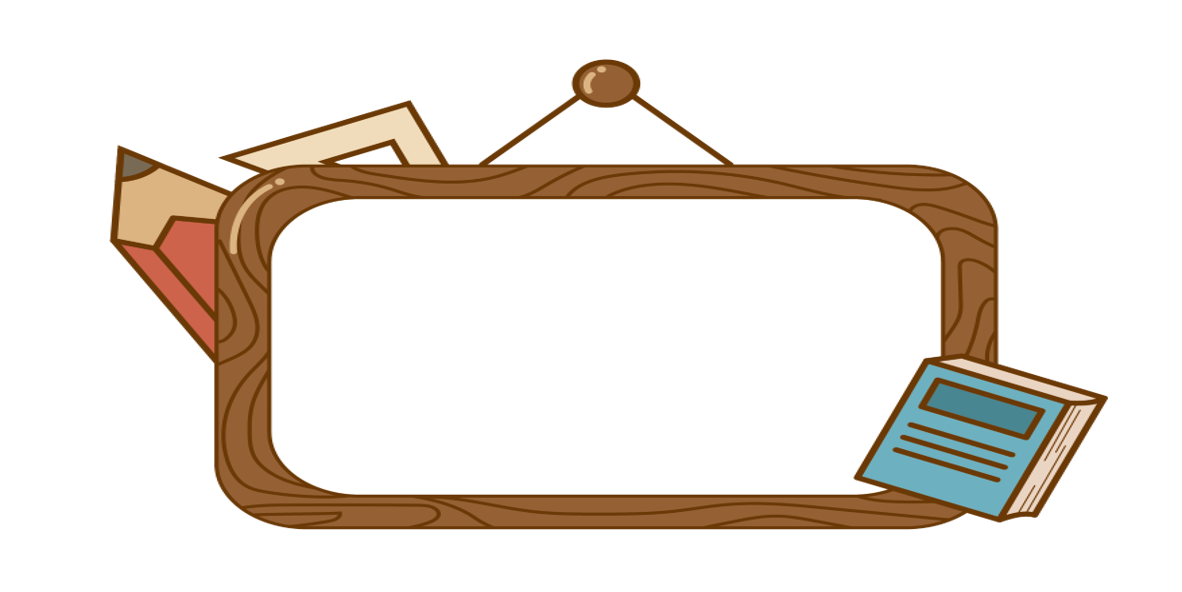 GHI NHỚ
Các số có sáu chữ số:
+ Các hàng: trăm nghìn, chục nghìn, nghìn, trăm, chục, đơn vị.
+ Cách viết: Viết ba chữ số đầu cách nửa ô viết ba chữ số còn lại.
Viết số: 432 516

Đọc số: Bốn trăm ba mươi hai nghìn năm trăm mười sáu.
HOẠT ĐỘNG THỰC HÀNH
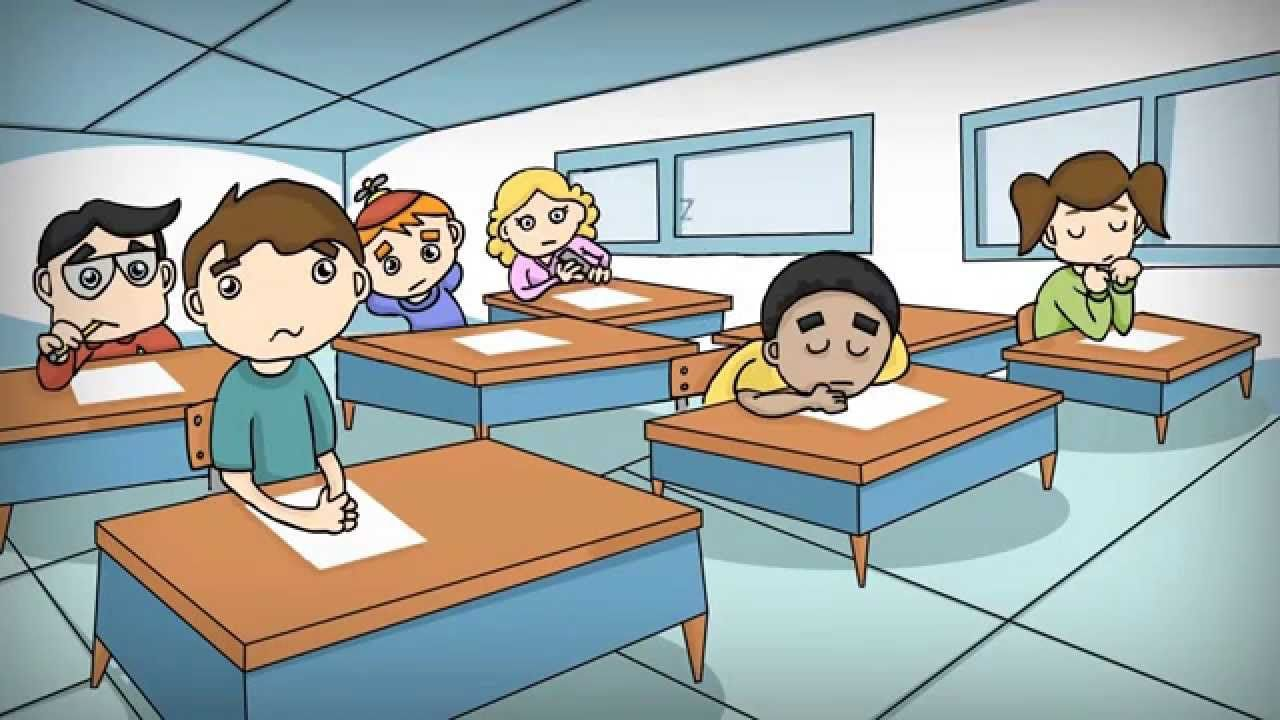 1.Viết theo mẫu:
1
100 000
1000
1
100 000
1000
100
1
100 000
10 000
1000
100
10
1
Nêu giá trị của chữ số 5 ở hàng lớn nhất?
Chữ số 2 thuộc hàng nào?
10
100 000
10
100
100 000
100
10
100 000
1000
1
100
100 000
10
1
10 000
1000
100
10
100 000
1
10 000
1000
3
4
5
3
5
2
2. Viết theo mẫu
Nêu các hàng của số có sáu chữ số.
Hàng lớn nhất của số có sáu chữ số là gì?
Đọc ba chữ số đầu thêm nghìn đọc ba chữ số còn lại.
Nêu cách đọc số có 6 chữ số.
4.Viết các số sau:
Lưu ý: Viết đúng, đủ các chữ số của các hàng từ hàng cao đến hàng thấp..
Bài 3: Đọc số
 96 315: Chín mươi sáu nghìn ba trăm mười lăm
 796 315
 106 315
106 827
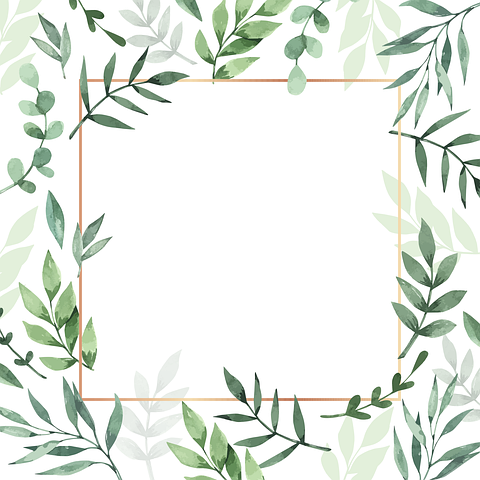 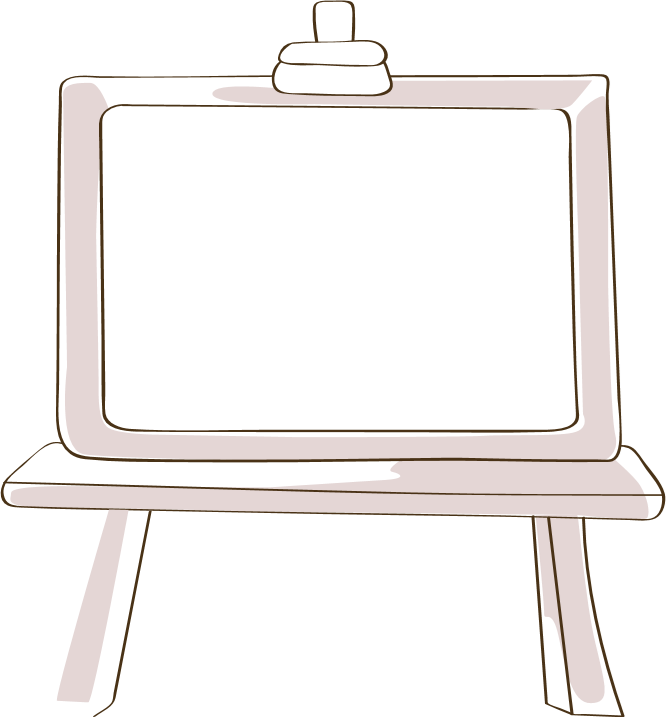 Từ 10 chữ số, hãy lập 7 số có 6 chữ số, rồi đọc các số vừa lập.
Vận dụng
Thực hành
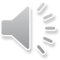 Vận dụng
Khởi động
1
2
3
Đọc, viết các số có 6 chữ số.
Nắm được các hàng của số có 
6 chữ số.
Thực tế
Ôn biểu thức có chứa một chữ
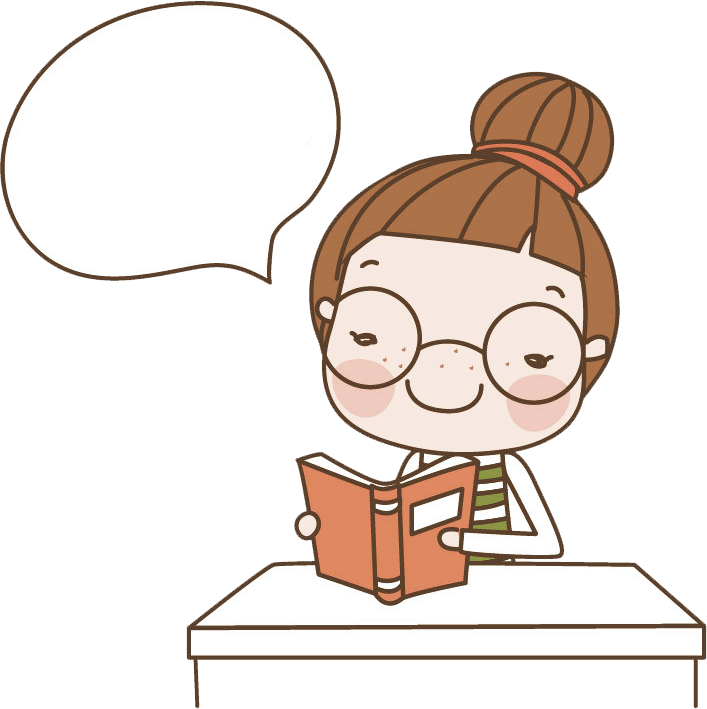 Mục tiêu
VỀ NHÀ
Chữa lại các bài sai.
Làm các bài tập tiết: Luyện tập ( trang 10) vào vở ô li toán.
Thực hiện tốt phần Vận dụng.
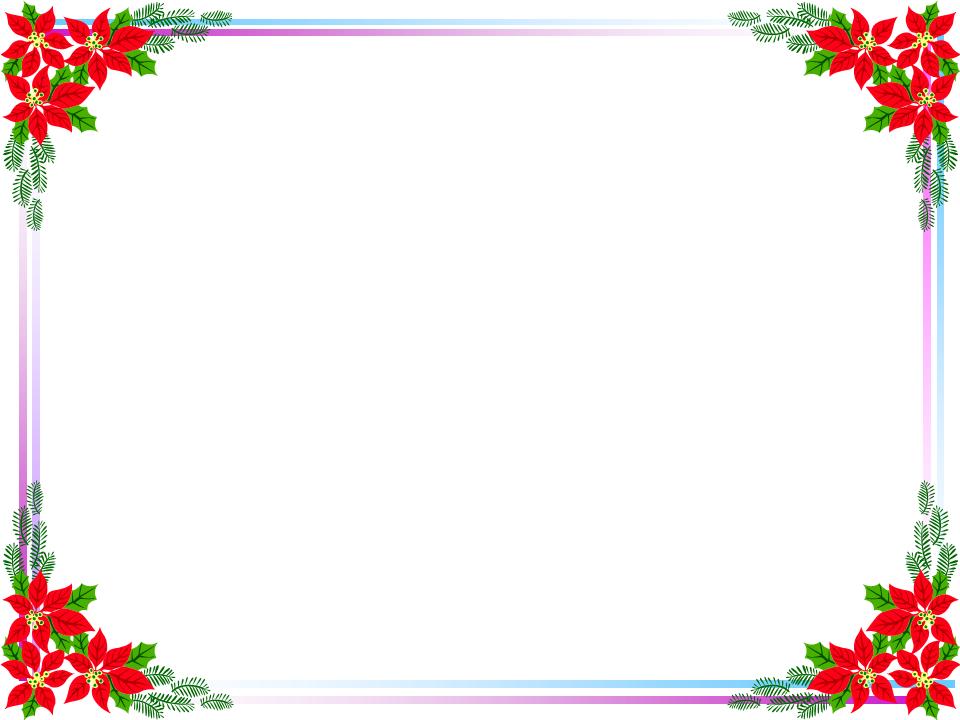 TIẾT HỌC KẾT THÚC
CẢM ƠN CÁC EM ĐÃ LẮNG NGHE